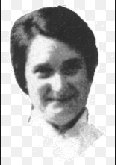 Gladys Aylward
Missionary to Yangcheng China
1902-1970
Trailblazers: Flight of the Fugitives
By Dave and Neta Jackson  

The story is about Gladys Aylward and her missionary work at the Inn of Eight Happinesses in China.